العنــــــاصــــر
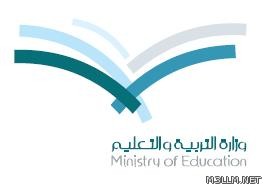 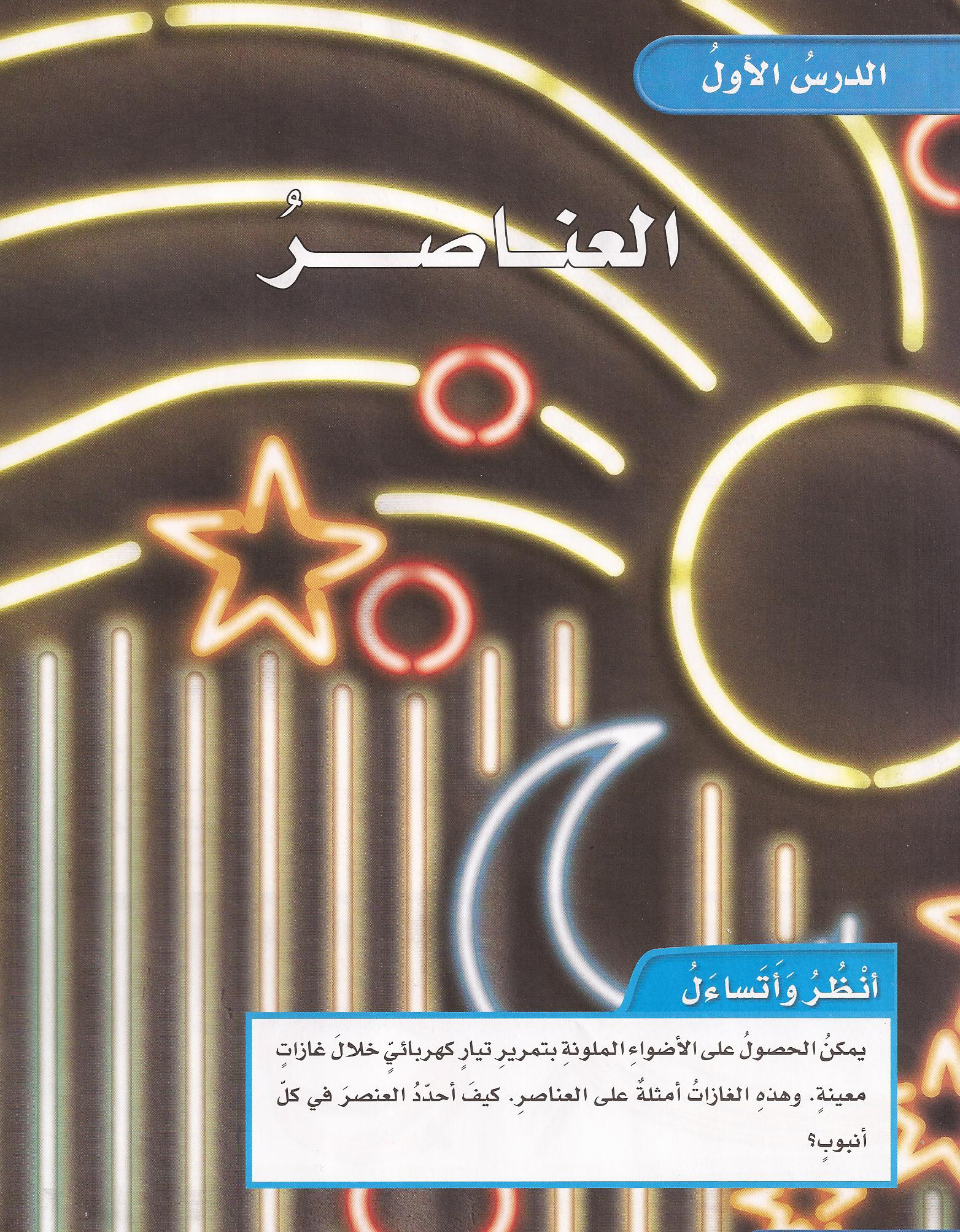 المادة تتكون من وحدات بنائية تسمى العناصر
عناصر
المادة
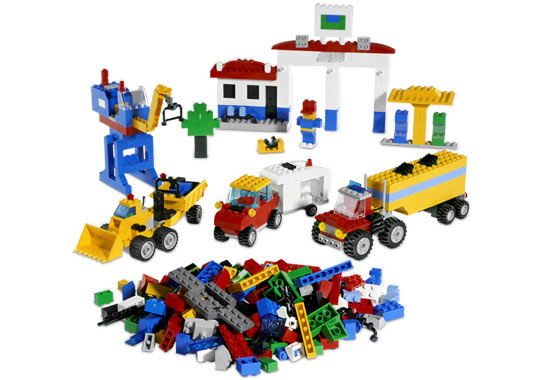 العنصر : مادة لا يمكن  تجزئتها إلى مواد  أصغر عن طريق التفاعلات الكيميائية
يعرف العلماء حتى الآن 112 عنصرا .
كل عنصر له اسم و رمز .
يتكون رمز العنصر من حرف أو حرفين  :  Al  الألمنيوم  N  النيتروجين 
رموز  بعض العناصر مأخوذة  من أسمائها باللغة الإنجليزية أو لغات أخرى قديمة .
عند دراسة العناصر يهتم العلماء بالصفات الثلاثة التالية : 
حالة العنصر عند درجة حرارة الغرفة : توجد معظم العناصر عند درجة حرارة الغرفة في الحالة الصلبة وبعضها الآخر في الحالة الغازية والقليل منها في الحالة السائلة .
طريقة ارتباط العناصر مع بعضها : بعض العناصر تميل إلى الارتباط مع عناصر لتكوين مواد جديدة وهذه المواد نشيطة كيميائيا مثل المغنيسيوم .
تصنيفها إلى فلزات ولا فلزات و أشباه الفلزات .
لها لمعان 
موصلة للكهرباء والحرارة
سهلة التشكيل
تشترك في بعض صفاتها  مع الفلزات واللافلزات
ليس لها لمعان 
رديئة التوصيل للكهرباء والحرارة 
هشة
الألعاب النارية
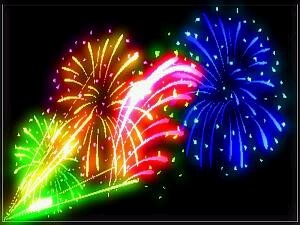 الذرة : أصغر وحدة في العنصر تحمل صفاته
العنصر
ذرات
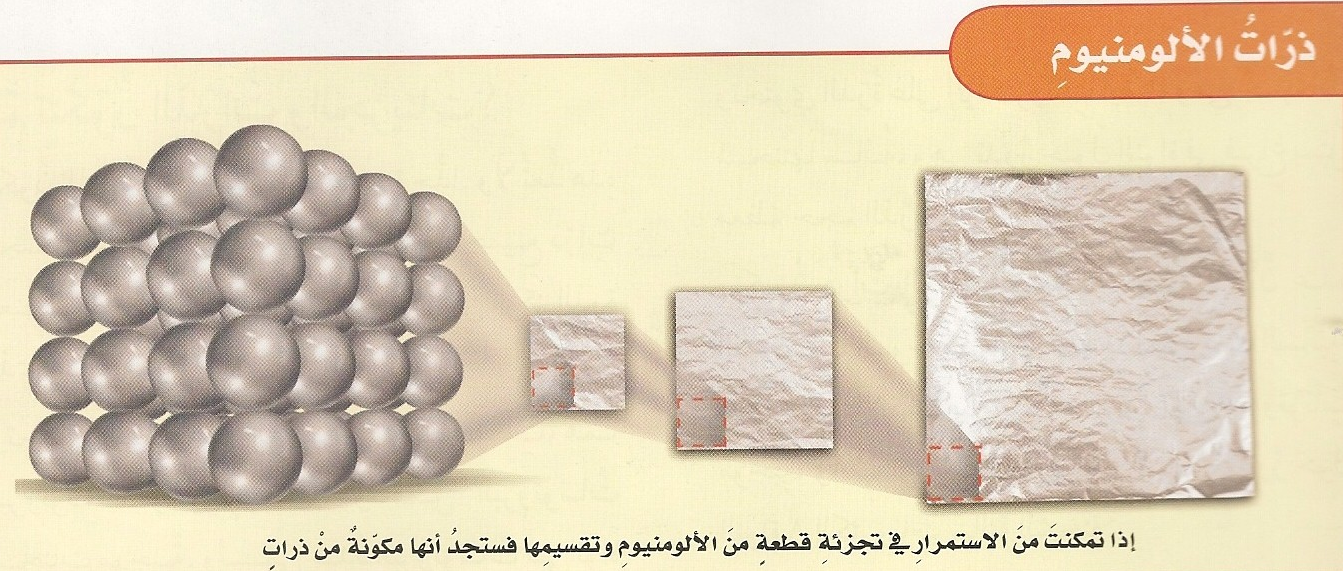 نمـــــوذج الــذرة : تتكون الذرات من جسيمات صغيرة جدا .
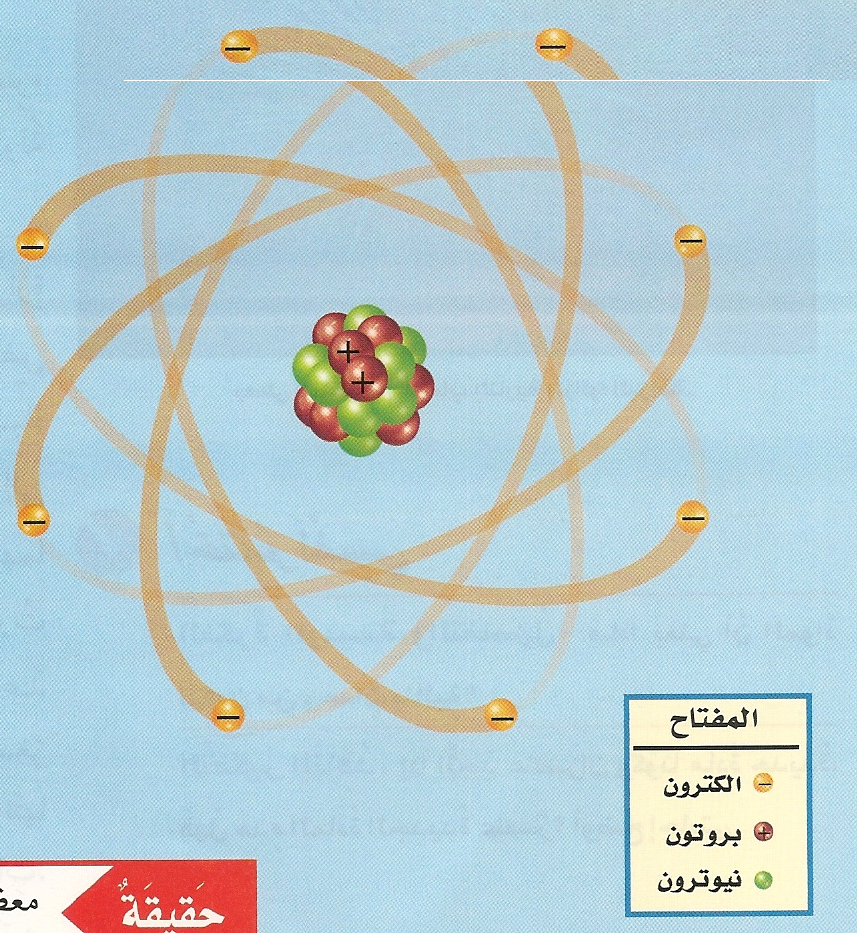 الكترونات
بروتونات
النواة
نيوترونات
Pالبروتونات شحنتها موجبة +
n  النيوترونات شحنتها متعادلة
eالإلكترونات شحنتها سالبة  -
عدد n  = العدد الذري
وهو الذي يحدد نوع العنصر
نموذج ذرة الأكسجين
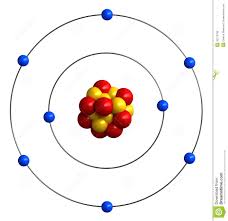 p عدد البروتونات = 8
n  عدد النيوترونات = 8
+
e عدد الإلكترونات = 8
_
الذرة متعادلة كهربائيا لأن عدد الإلكترونات ( - )= عدد البروتونات ( + )
الجــــــزيئات: تتكون من اتحاد ذرتين أو أكثر معاً .
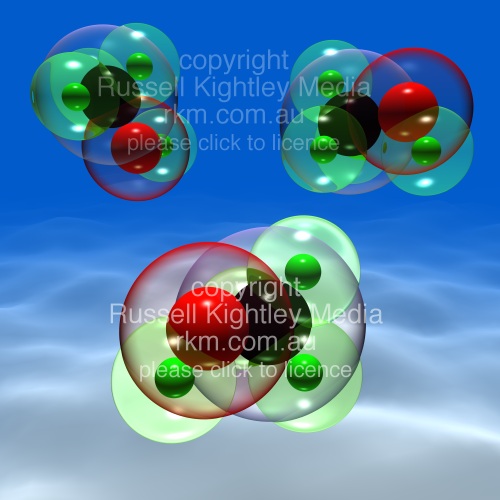 جزيء الأكسجين
يعبر عن جزيء الأكسجين بالصيغة الكيميائية
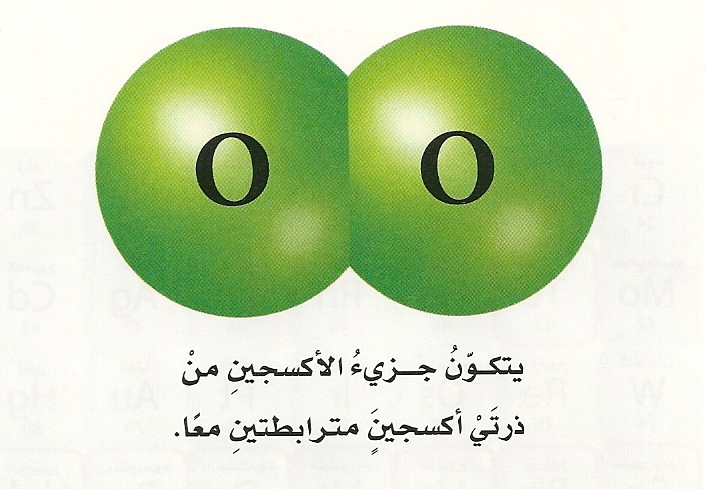 o
مأخوذ من كلمة أكسجين بالإنجليزي
2
يدل على عدد الذرات
الــــذرات والجـــزيئات
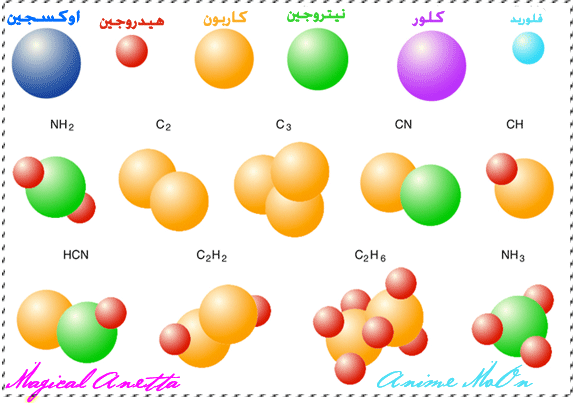 كيف تصنف العناصر ؟
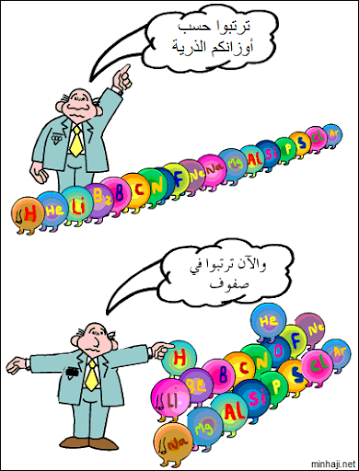 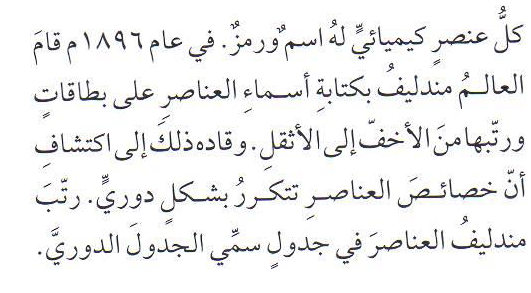 الجـــدول الـــــدوري
أعمدة:
مجموعات
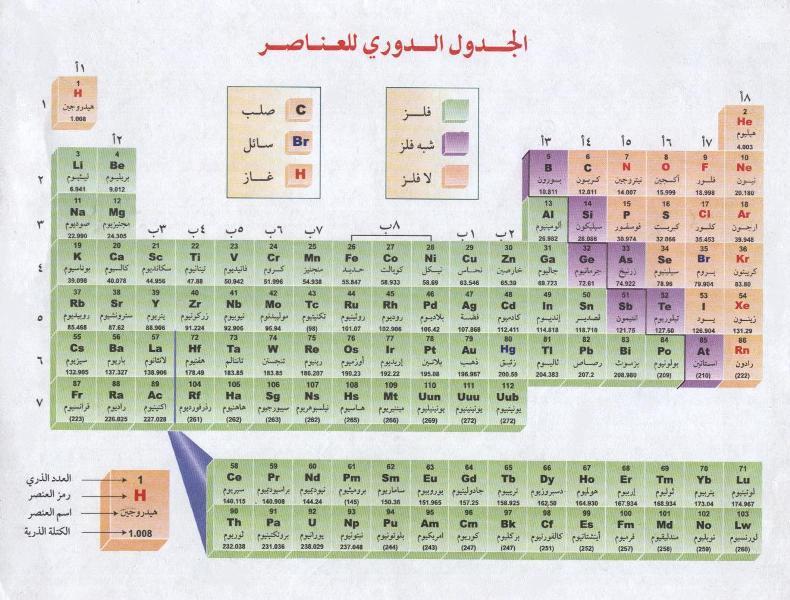 صفوف:
دورات
نسبة العناصر في الغلاف الجوي
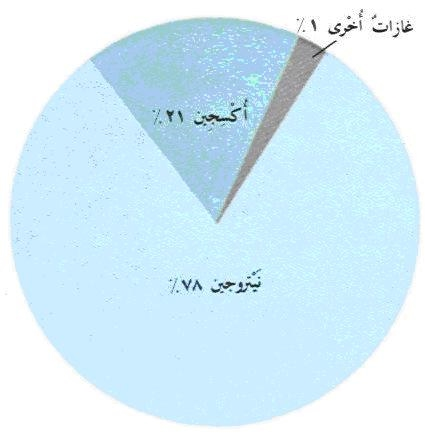 نسبة العناصر في الكتــلة
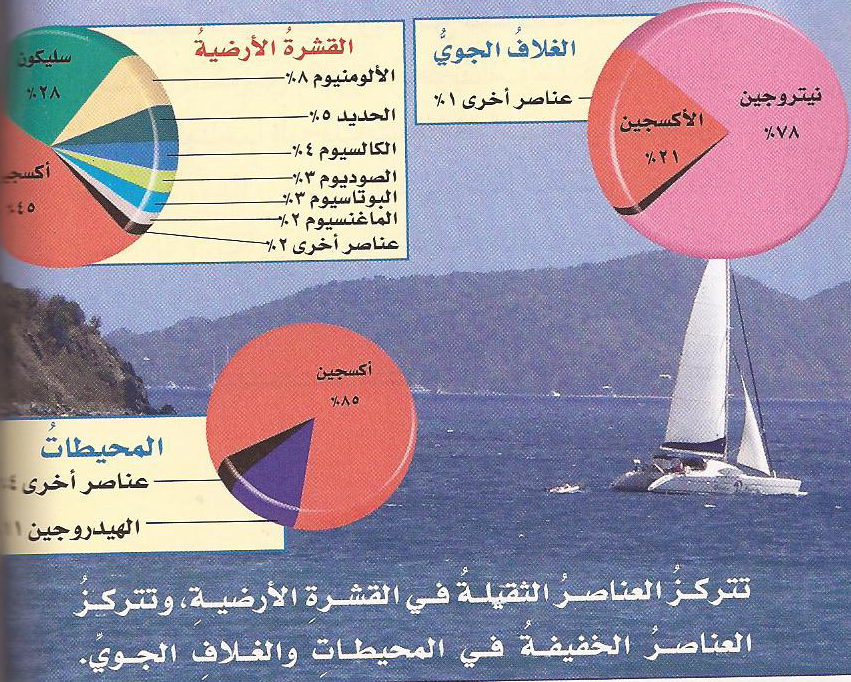 نسبة العناصر في القشرة الأرضية
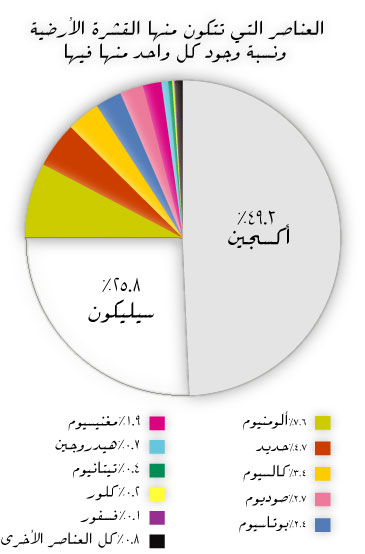 نسبة العناصر في النباتات والحيوانات
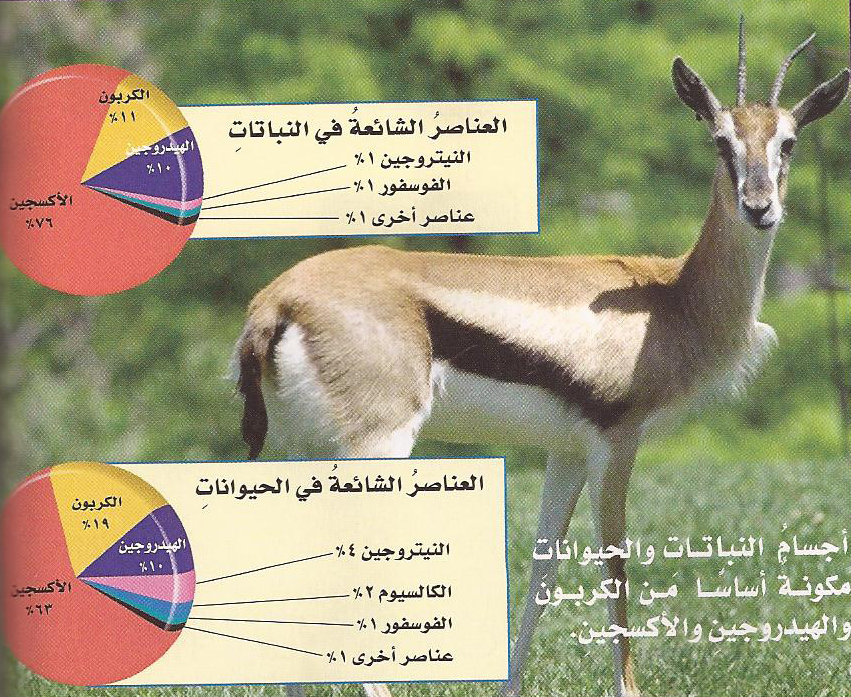